p+L
LECCIÓN DE APRENDIZAJE
PEATÓN ATROPELLADO MORTALMENTE
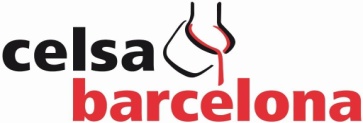 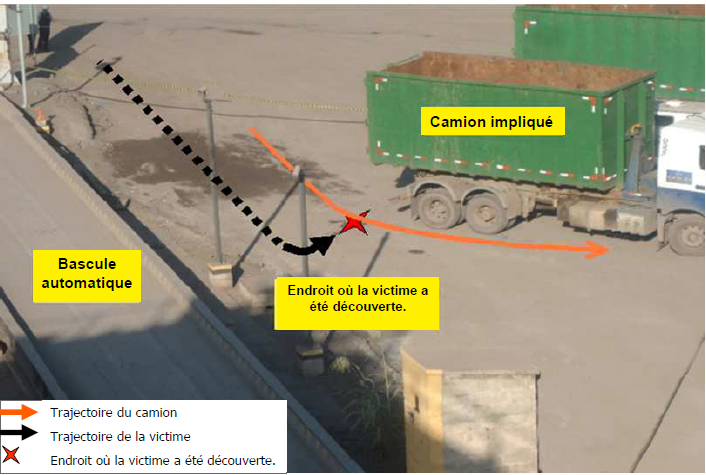 HECHOS

El pasado mes de junio, 
en una planta situada en Brasil, 
un chofer que se dirigía a su 
vehículo fue atropellado 
mortalmente al pasar por delante 
de la cabina de un camión 
cuando éste inició la marcha.
Camión implicado
Báscula automática
Lugar donde cayó la víctima
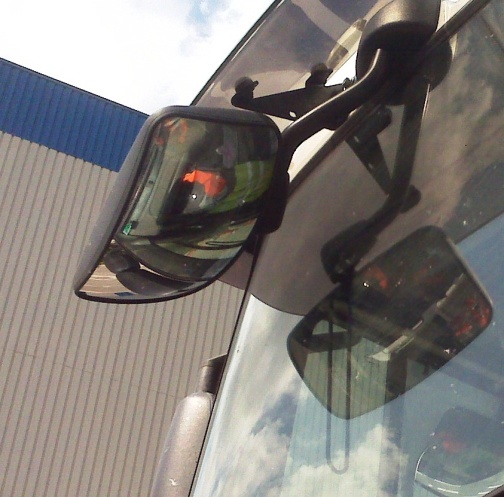 Trayectoria del camión
              Trayectoria de la víctima
              Lugar donde se encontró a la víctima
CONSEJOS

Instala en la cabina espejos que te permitan ver los ángulos muertos.
Procura siempre ser visto por los conductores de los vehículos que te rodean.
Si tienes que hablar con el móvil hazlo siempre sin desplazarte mientras lo haces y en zonas seguras sin riesgo de ser atropellado.
CAUSAS

La víctima iba hablando con el móvil y no se percataba de la circulación de vehículos.
El conductor no podía ver al accidentado en el momento que arrancó el camión.
No había zonas delimitadas de tránsito de vehículos y de personas ni ningún tipo de señalización.
Circular este aprendizaje a: Todo el personal.
Fecha: 29/08/12